PROJECT NAME
YOUR NAME
SPORTS PSYCHOLOGY
SPORT
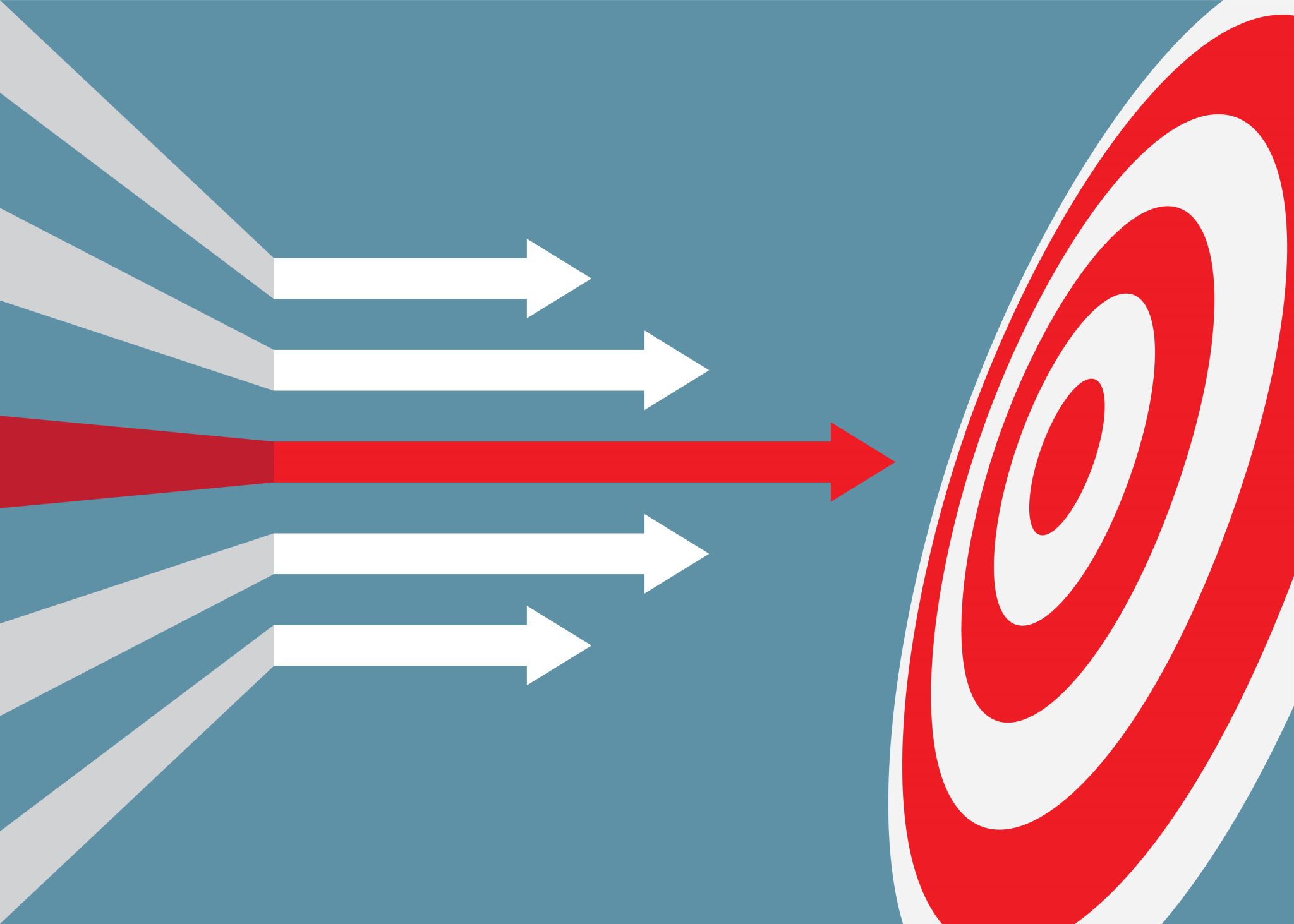 TARGET (TEAM OR INDIVIDUAL)
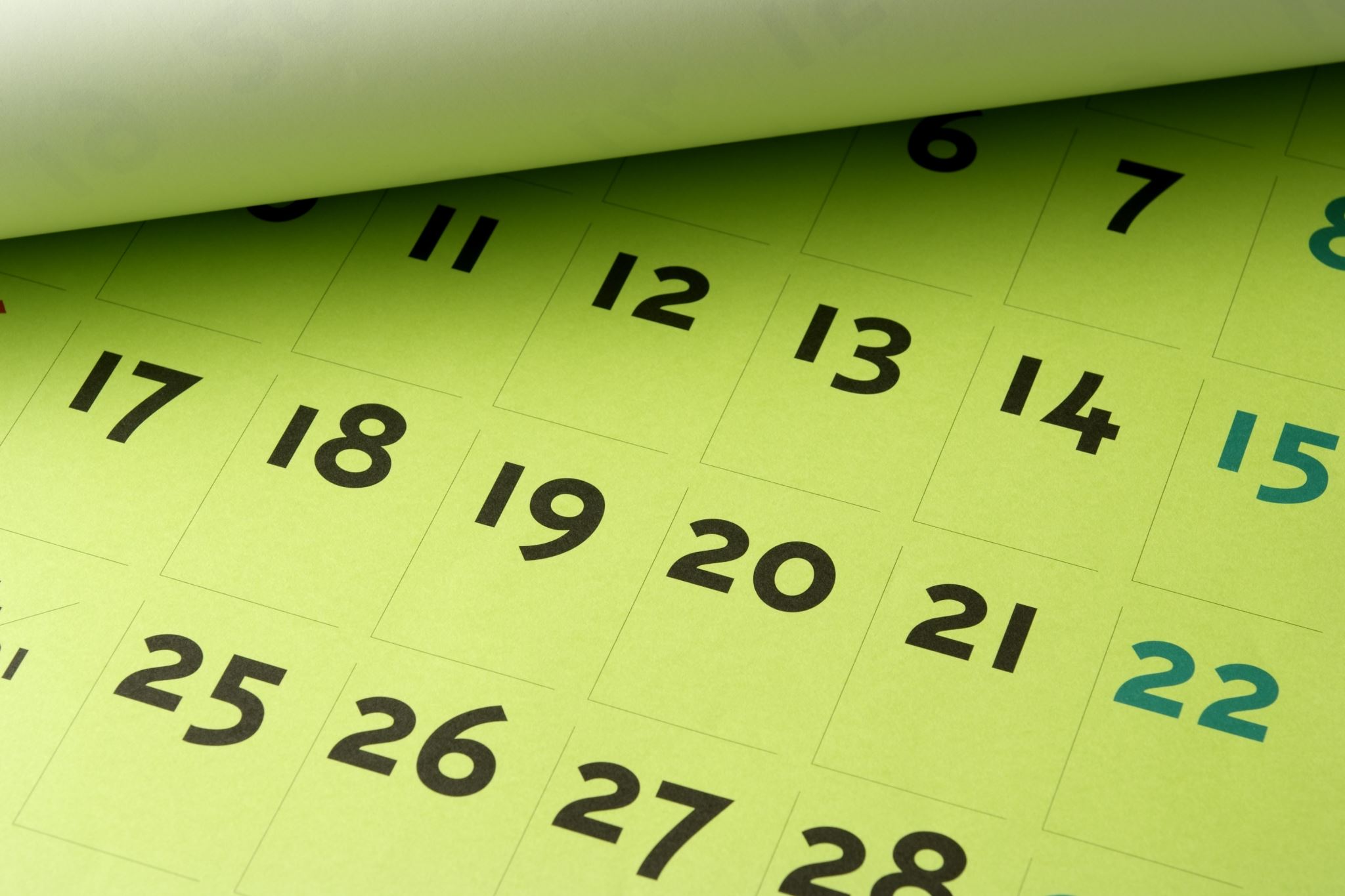 PROJECT START DATE
When did you start work with your client(s):
SUMMARY INTERVENTION  EXECUTION
INTERVENTION  EXECUTION SPECIFICS/DETAILS
INTERVENTION  EXECUTION SPECIFICS
INTERVENTION  EXECUTION SPECIFICS
INTERVENTION  EXECUTION SPECIFICS
INTERVENTION  EXECUTION SPECIFICS
INTERVENTION  EXECUTION SPECIFICS
INTERVENTION  EXECUTION SPECIFICS
INTERVENTION  EXECUTION SPECIFICS
INTERVENTION  EXECUTION SPECIFICS
INTERVENTION  EXECUTION SPECIFICS
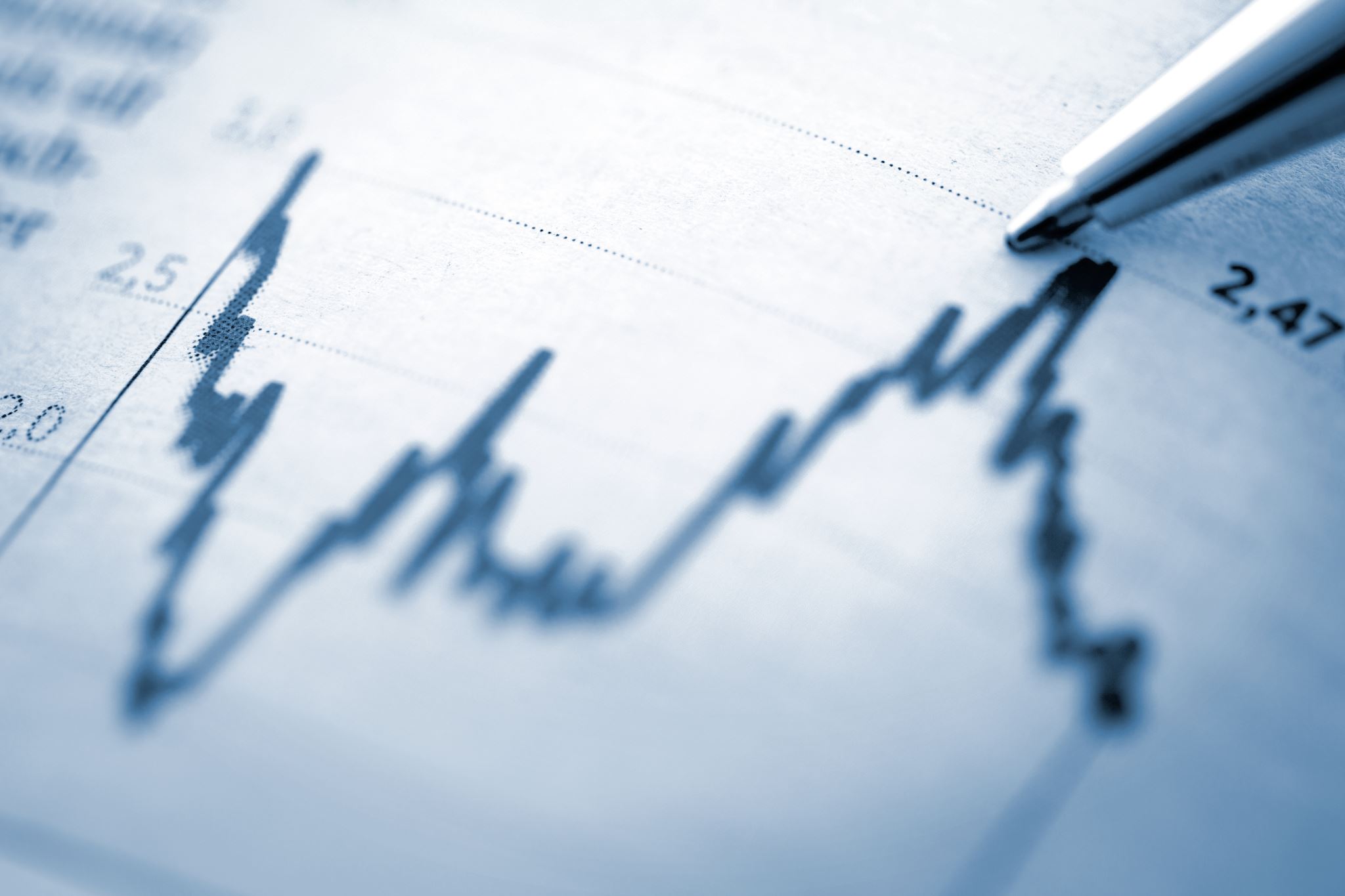 DELIVERABLES CURRENT METRIC OF SUCCESS
What are your observations/impressions regarding project success to date?
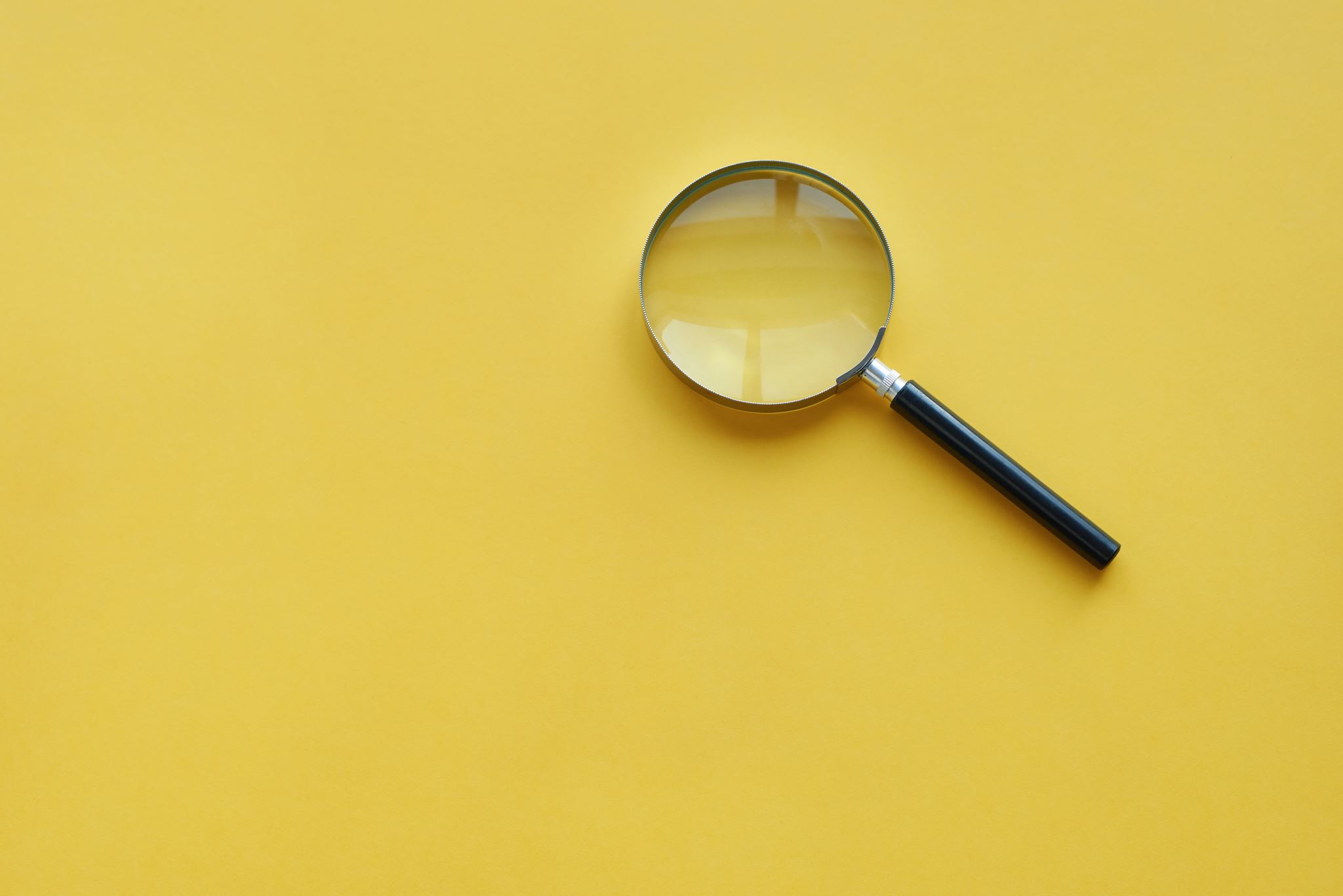 WHAT HAVE YOU LEARNED SO FAR?
What lessons have you learned experientially so far about doing this kind of work?
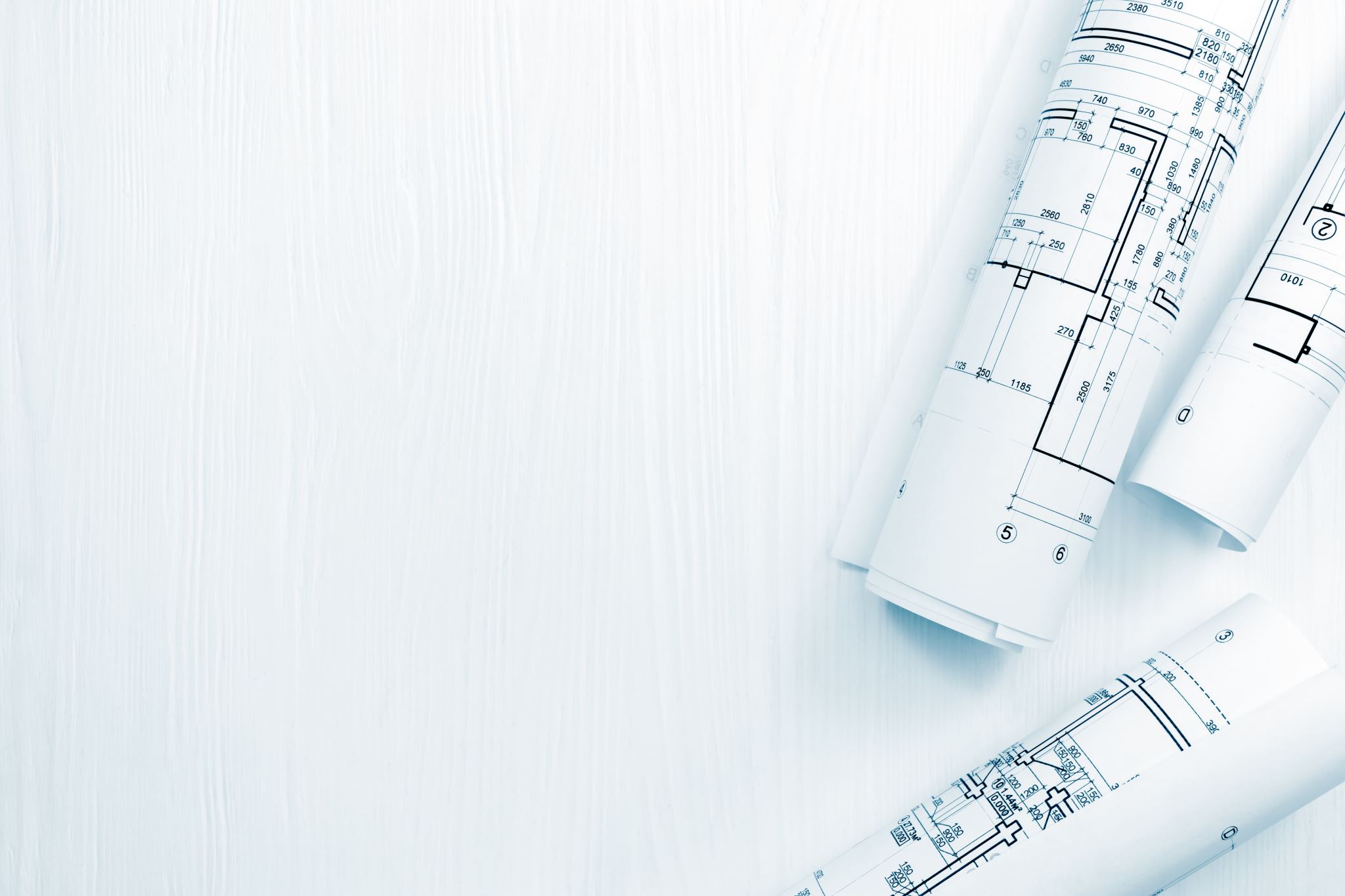 COMPLETION SCHEDULE
When do you plan to complete your interventions:




When is your project due for submission: